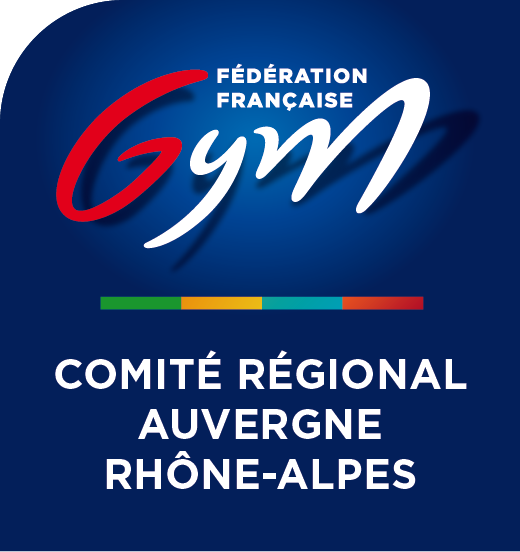 FORUM TECHNIQUE AOUT 2022 – St Etienne Pratiques Non CompétitivesUnivers Evolugym
Pratiques Non Compétitives 
Univers Evolugym
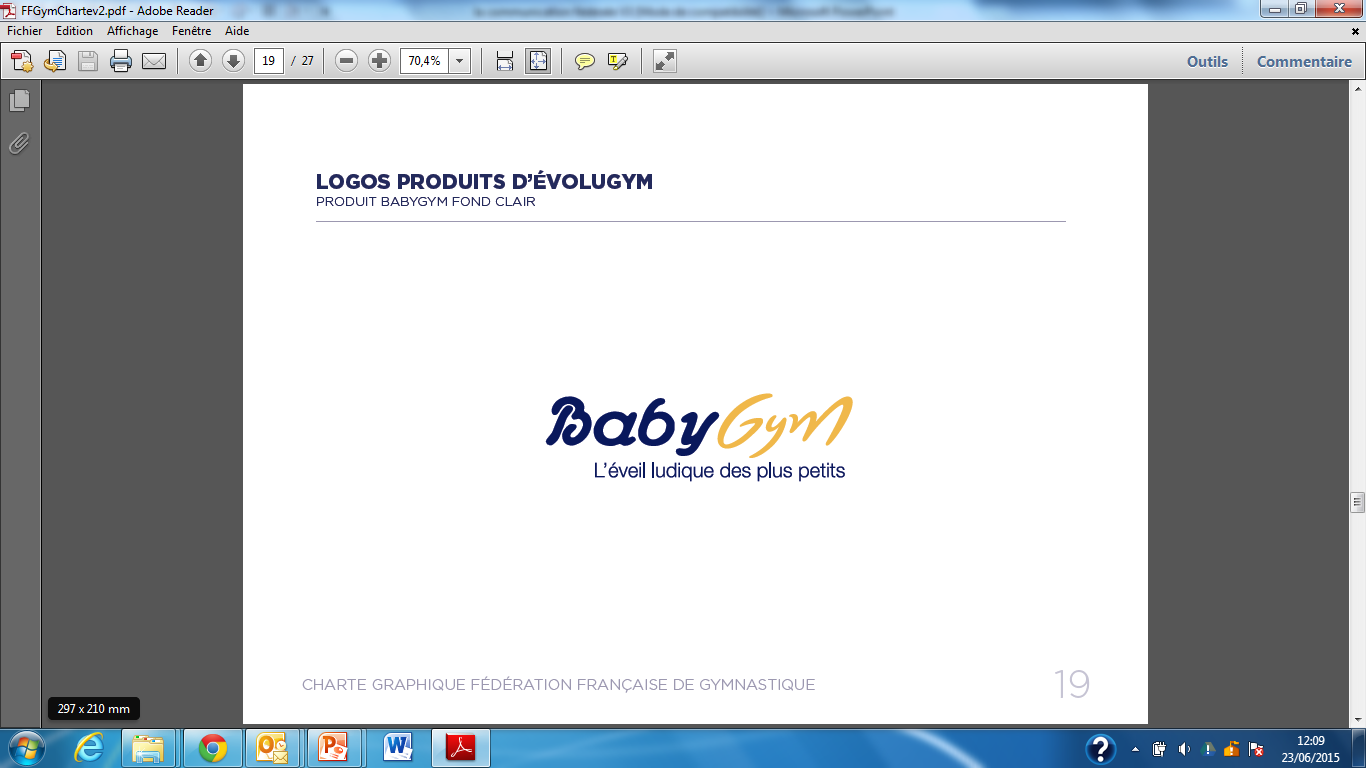 Baby Gym
La Gym c’est Classe
Gym+
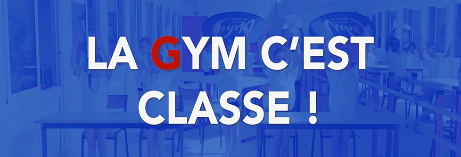 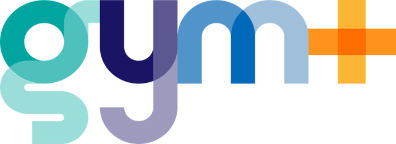 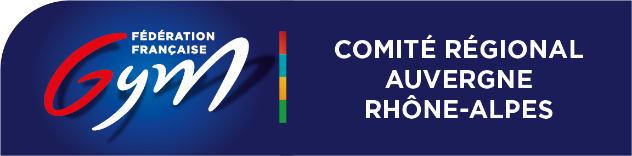 Pnc – Univers Evolugym – Forum Technique 27/08/2022 – ST ETIENNE
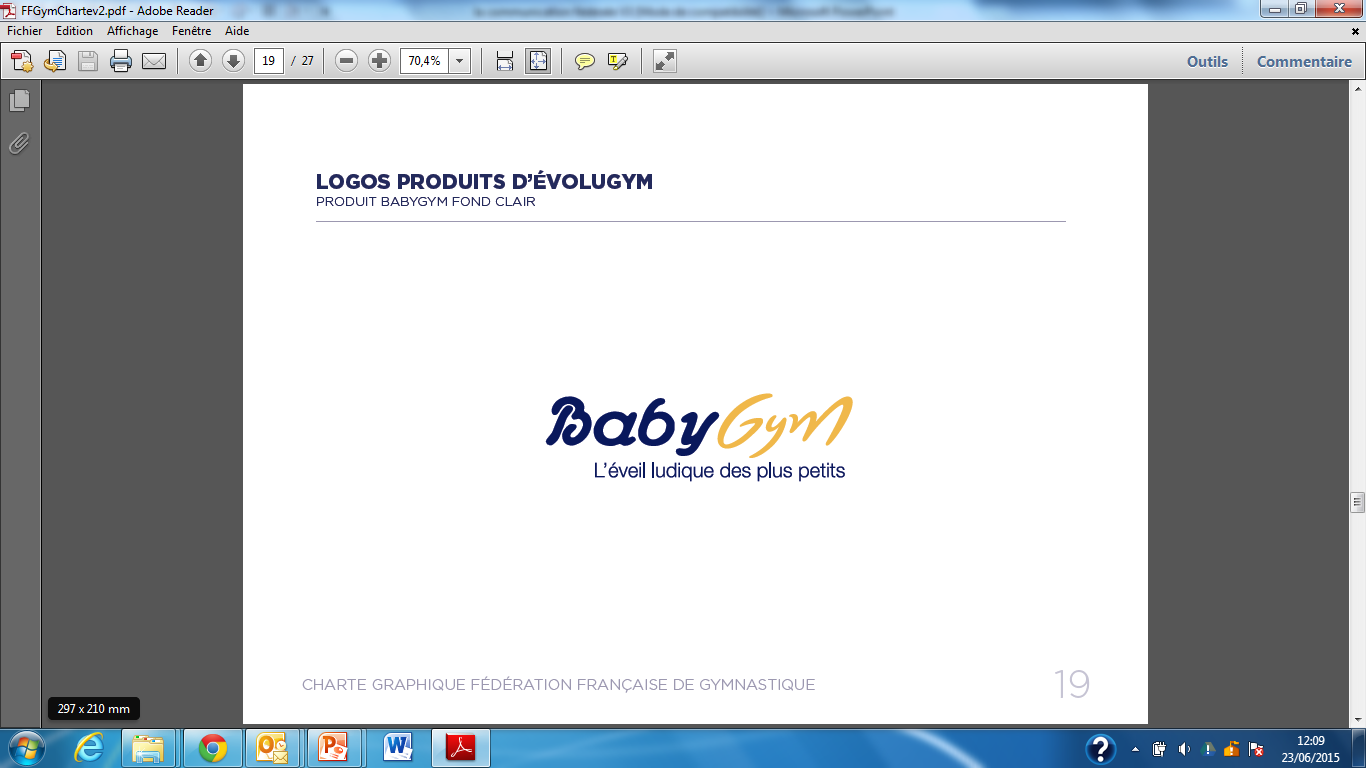 Bonjour
Je suis la nouvelle mascotte Baby Gym !
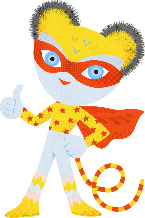 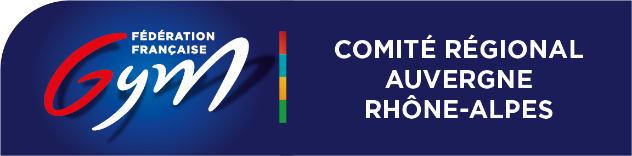 Pnc – Univers Evolugym – Forum Technique 27/08/2022 – ST ETIENNE
Points sur la modernisation de l’environnement
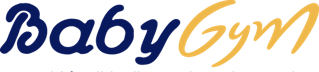 Les objectifs : 
Renforcer l’attractivité de l’activité 
Proposer une modernisation des environnements de pratique 
Renforcer les singularités de la pratique BabyGym à la FFGym
+ de couleurs
+ de sollicitation de l’imaginaire 
+ de motricité variée en traversant différents univers
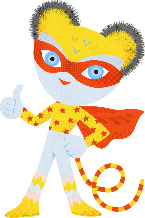 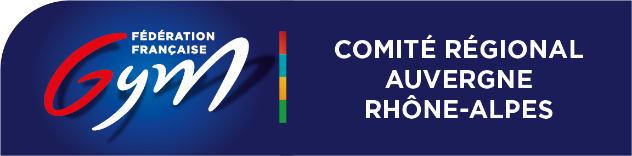 Pnc – Univers Evolugym – Forum Technique 27/08/2022 – ST ETIENNE
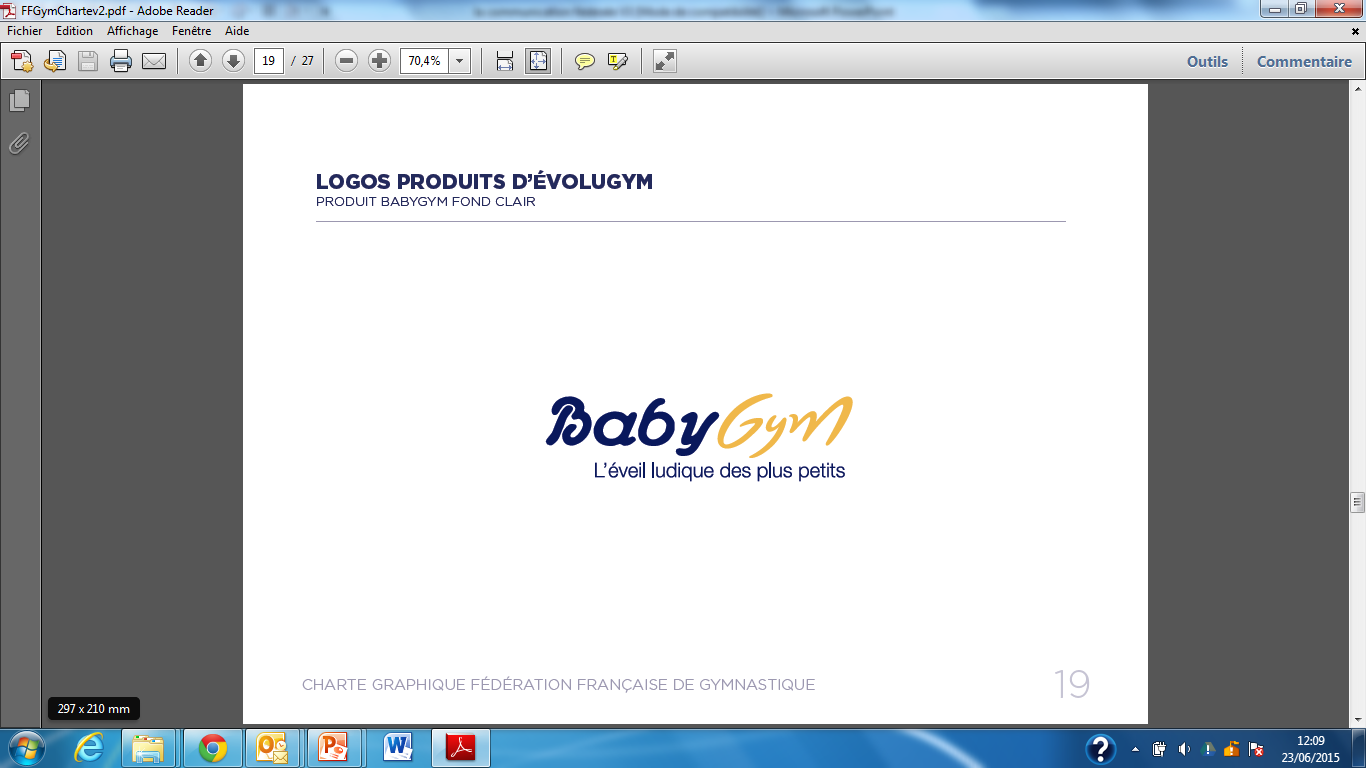 La F.F.G vous propose un nouveau Kit
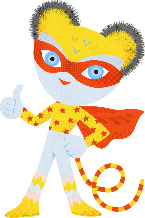 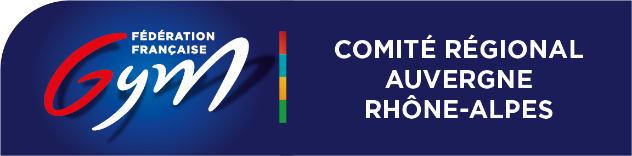 Pnc – Univers Evolugym – Forum Technique 27/08/2022 – ST ETIENNE
Le Kit  			     apporte une dimension pédagogique
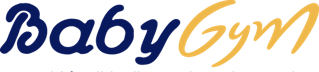 Organiser l’espace 
Créations en carton
Séparations 

Donner des repères dans les acquisitions motrices
Proposer une utilisation de la carte au trésor  

Solliciter l’imaginaire pour varier les séances
Imaginer une programmation annuelle en utilisant les supports
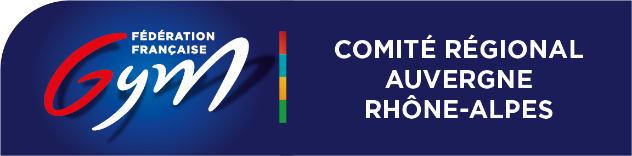 Pnc – Univers Evolugym – Forum Technique 27/08/2022 – ST ETIENNE
Le Kit
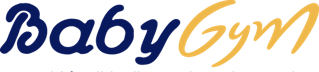 1 banderole :  Banderole type intissée 120gr fabriqué à base de bouteilles plastiques recyclées. Ultra résistante à l’étirement. Avec œillets tous les mètres et aux angles.
1 toile géante : Toile PolyDisplay. Polyester 210g/m². Ourlet tout le tour
Dimensions : 300 x 300 cm
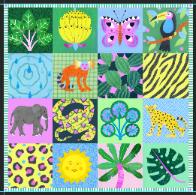 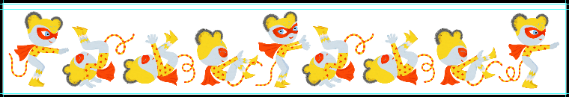 2 arbustes : Carton alvéolaire 10mm. Recyclé. 
Découpe à la forme de la silhouette avec tracé + 1cm de tout le tour. Embase rectangle blanc pour accueil 2 pieds demi-lune carton + 2 pieds demi-lunes fendus. Impression recto seule. 
Dimension : 115x800cm
2 séparations univers : Banderole instantanée rectangle. Structure pop-up fibre composite. Toile polyester impression numérique 2 faces.
Sac de transport inclus.
Dimensions : 200 x 100 cm
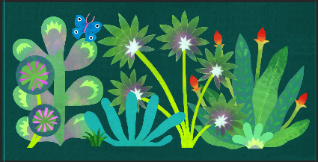 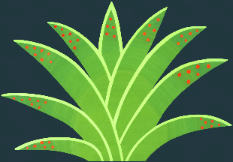 1 palmier : Carton alvéolaire 10mm. Recyclé. 
Découpe à la forme de la silhouette avec tracé + 1cm de tout le tour. Embase rectangle blanc pour accueil 2 pieds demi-lune carton + 2 pieds demi-lunes fendus. Impression recto seule.
Dimension : 120x160cm
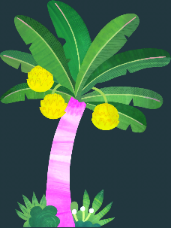 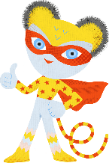 2 mascottes : Carton alvéolaire 10mm. Recyclé. 
Découpe à la forme de la silhouette avec tracé + 1cm de blanc tout le tour. Embase rectangle blanc pour accueil 2 pieds demi-lune carton + 2 pieds demi-lunes fendus. Impression recto seule. 
Dimensions : 81 x 122 cm
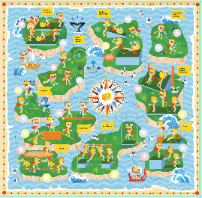 20  cartes au trésor : Textile Polyblockout. Polyester 230g/m². Ourlet tout le tour 
Dimensions : 40 x 40 cm
Réassort possible par lot de 10 cartes (80€ ttc)
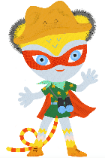 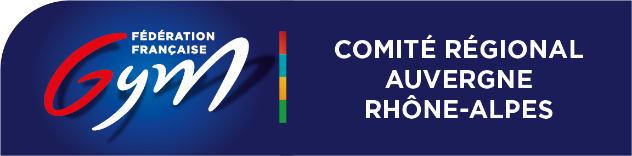 Pnc – Univers Evolugym – Forum Technique 27/08/2022 – ST ETIENNE
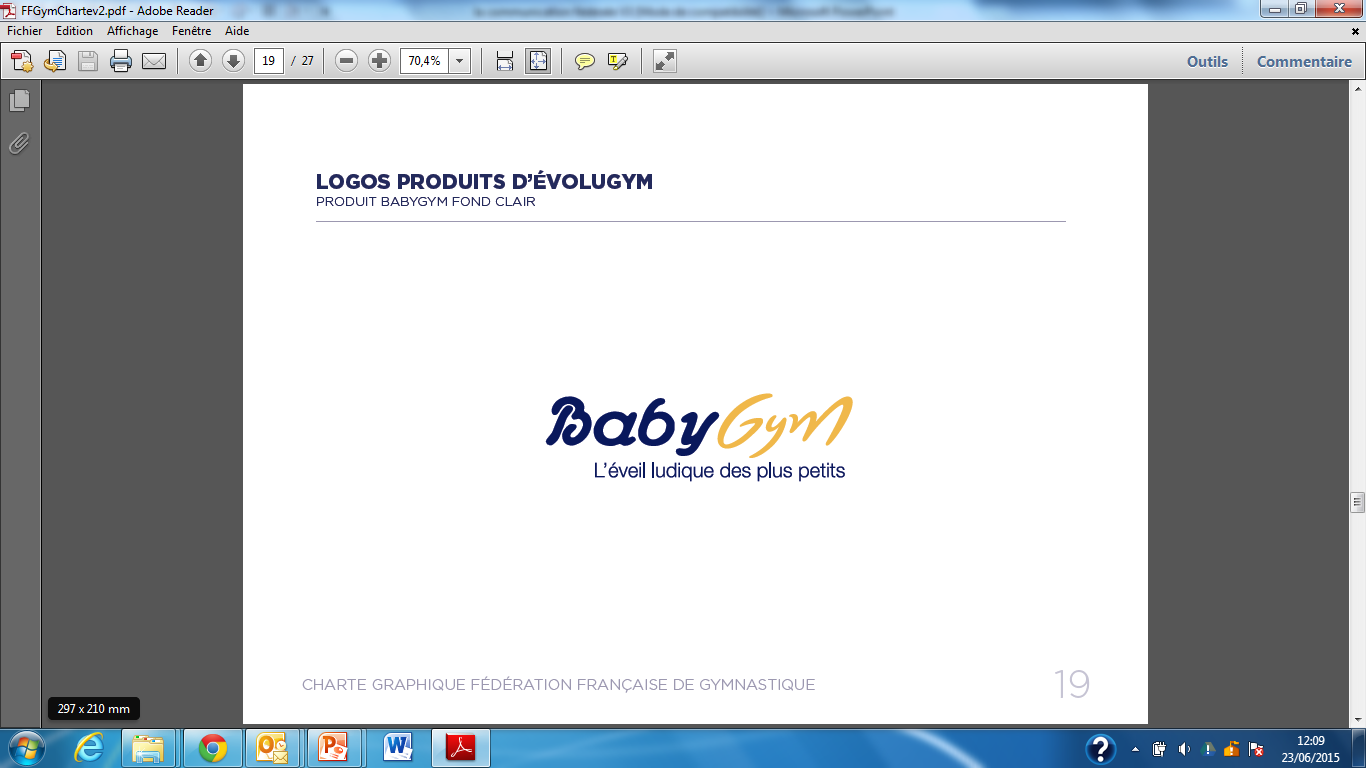 La FFG transmettra à chaque club une information détaillée sur les modalités d’acquisition
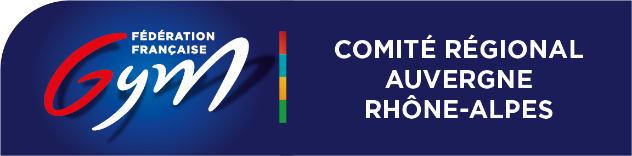 Pnc – Univers Evolugym – Forum Technique 27/08/2022 – ST ETIENNE
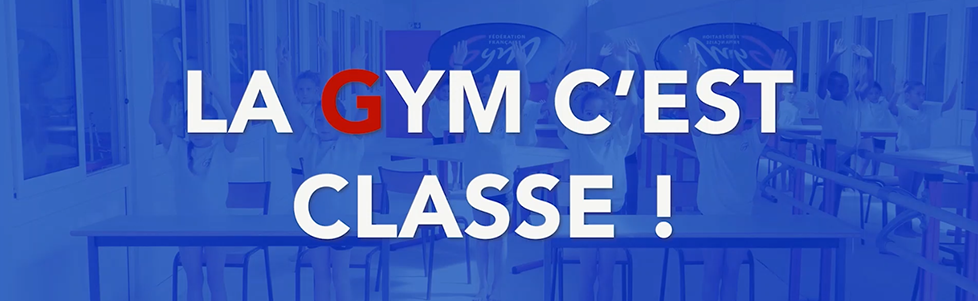 Pour construire le lien Clubs/ établissements scolaires
Public : Enfants du Cycle 2
Création d’outils fédéraux  (vidéos)
Eveil Musculaire : https://vimeo.com/719884746/33ff3181ca
Retour au calme : https://vimeo.com/719885092/4213d2d933
 
Interview globale + réaction d'enfants : https://vimeo.com/722316232/707bb26248
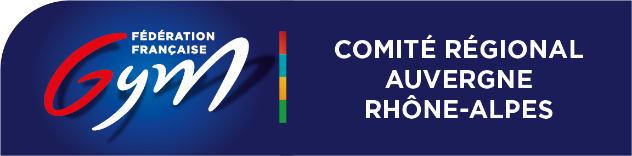 Pnc – Univers Evolugym – Forum Technique 27/08/2022 – ST ETIENNE
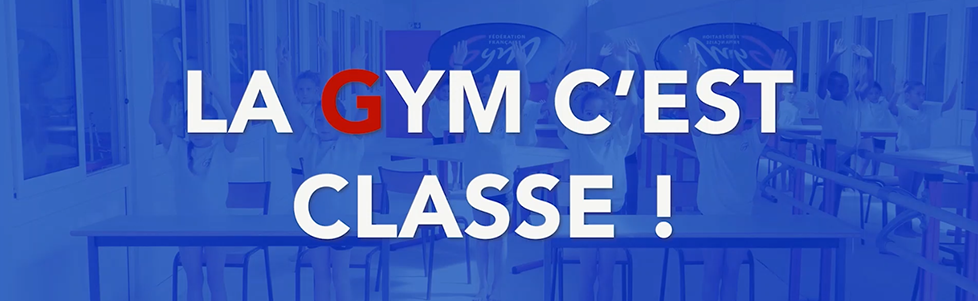 Un déploiement UP and Down
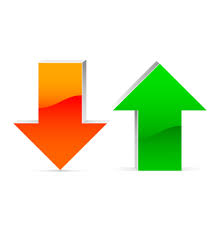 FFGYM - Ministère EN
Du ministère aux enseignants 
Ministère
Eduscol

Des clubs aux Etablissements scolaires
Rencontres
Echanges
Clubs- Etablissements scolaires
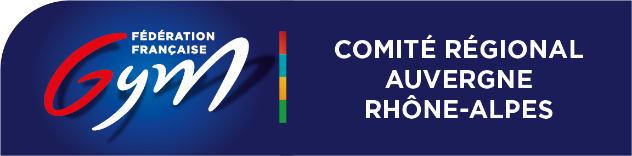 Pnc – Univers Evolugym – Forum Technique 27/08/2022 – ST ETIENNE
Nouvelle Référente :  Sandra PINCON
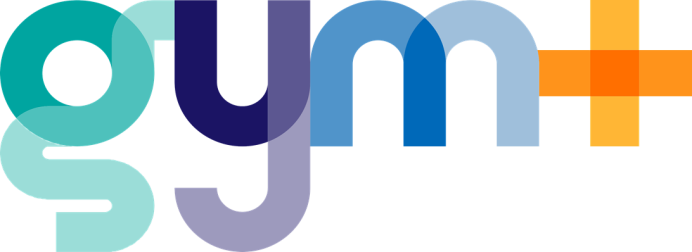 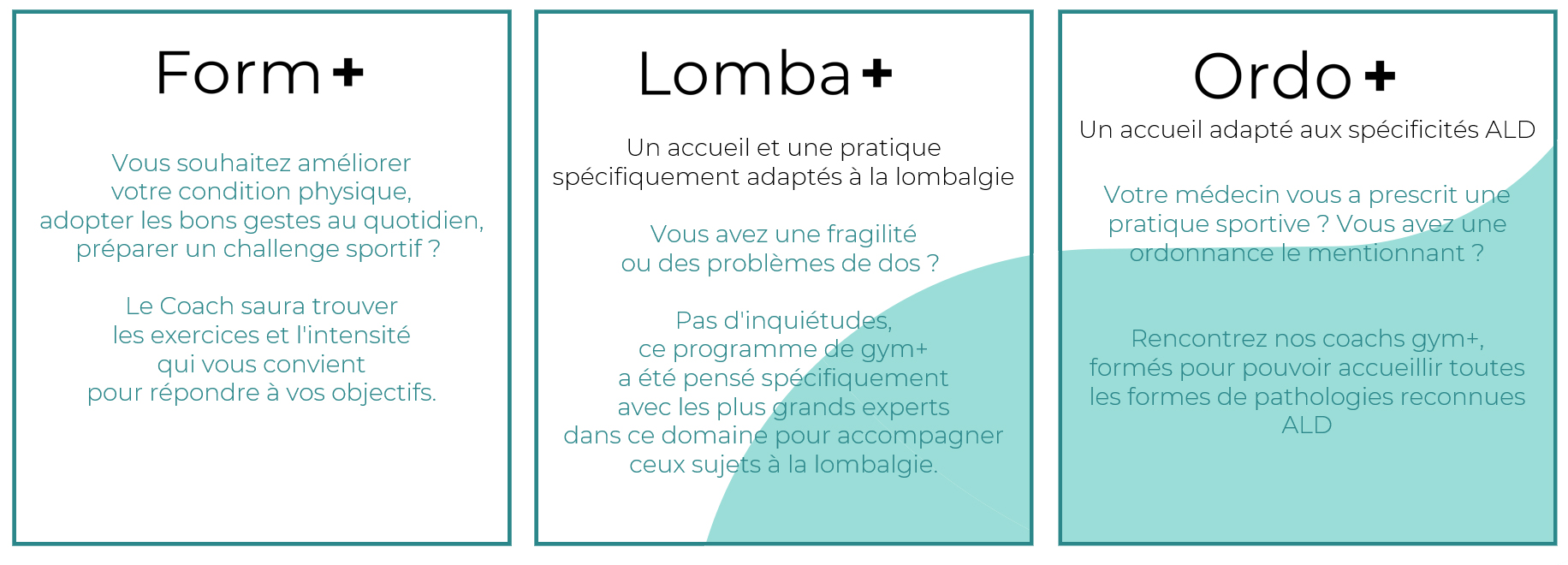 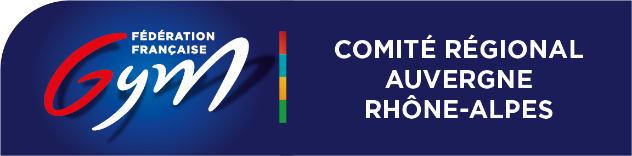 Pnc – Univers Evolugym – Forum Technique 27/08/2022 – ST ETIENNE
Nouveauté : Application « licenciés gym+ »
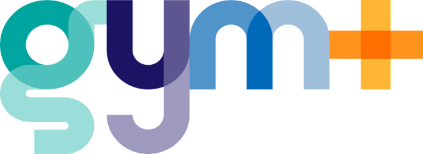 Disponible sur les stores Androïd pour l’instant
Pour les non licenciés : direction sur la page fédérale avec les infos concernant les clubs gym+ en région et coordonnées du chefs de projet gym+.
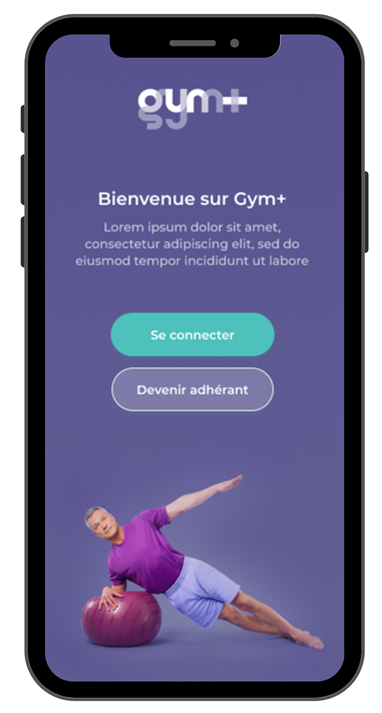 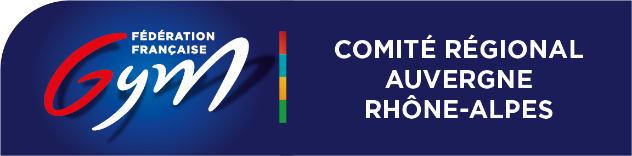 Pnc – Univers Evolugym – Forum Technique 27/08/2022 – ST ETIENNE
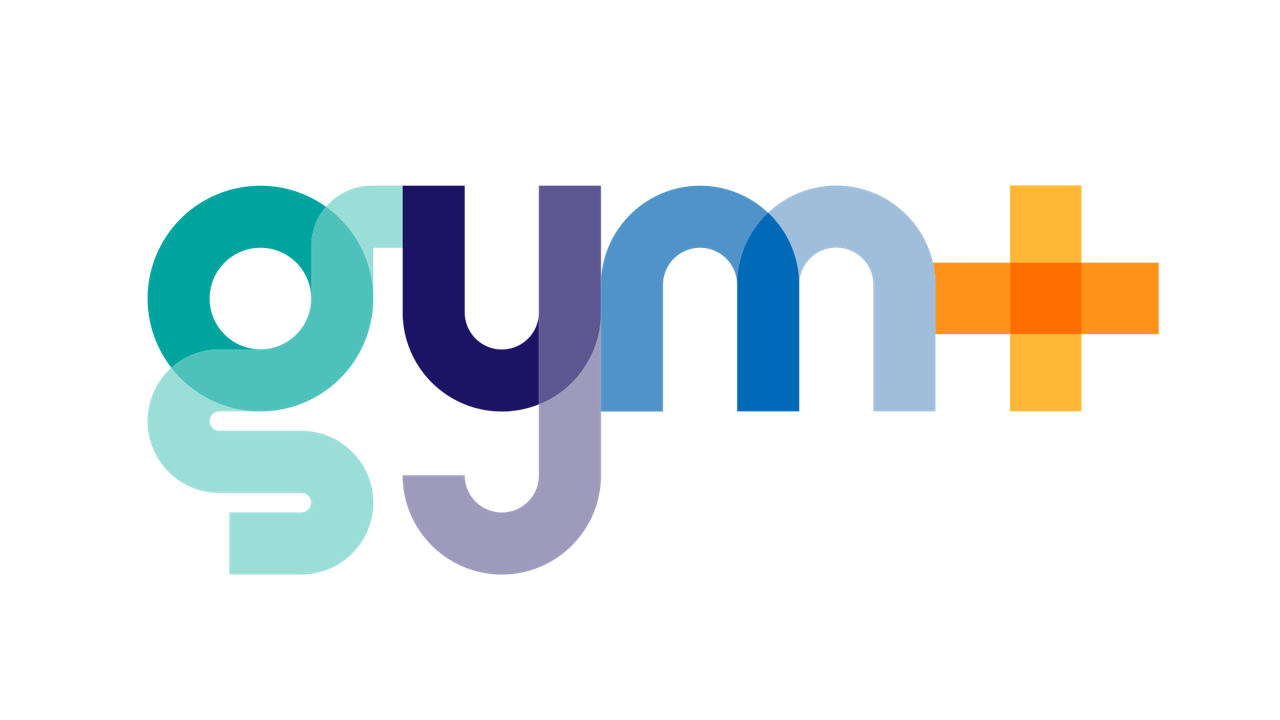 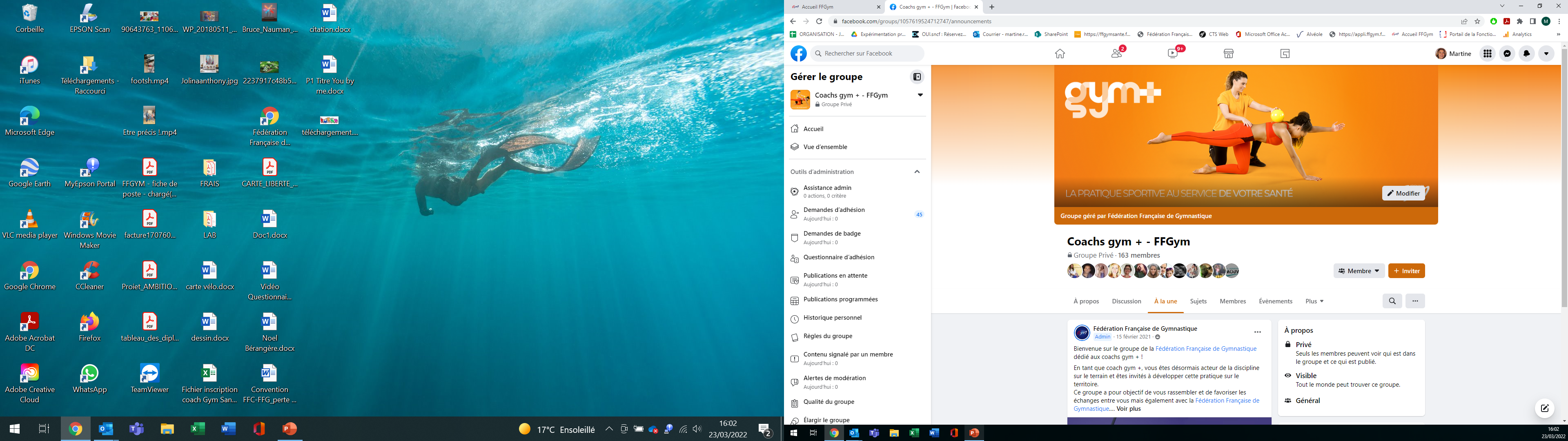 Les outils en cours
Facebook coach gym+
Newsletter - GymMag 
Vidéos de présentation
Kit de communication
Sites des régions
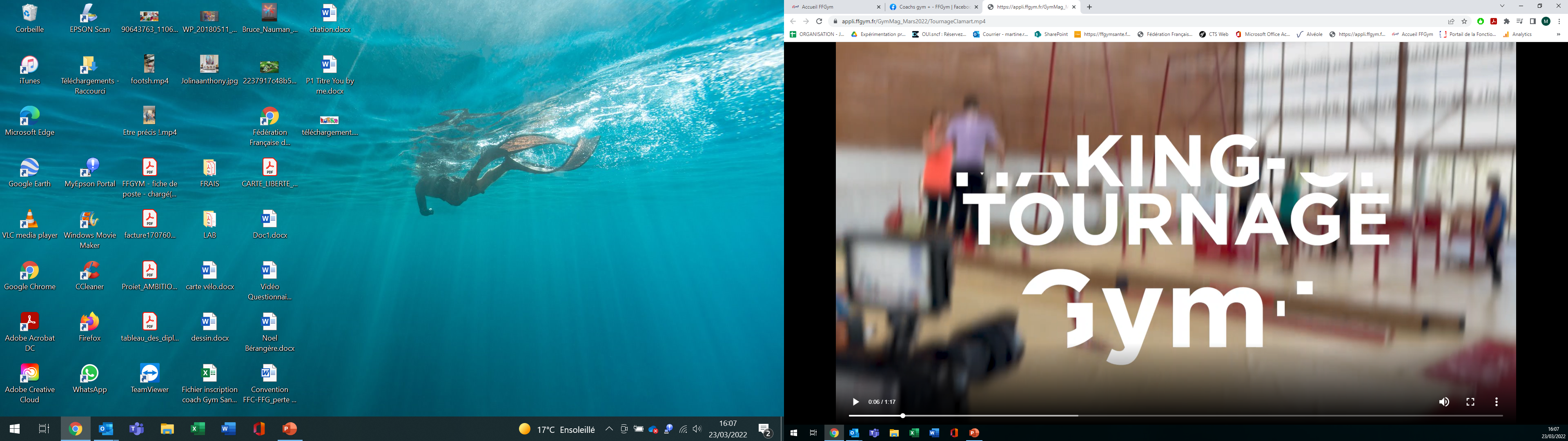 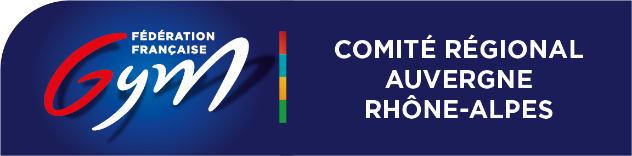 Pnc – Univers Evolugym – Forum Technique 27/08/2022 – ST ETIENNE
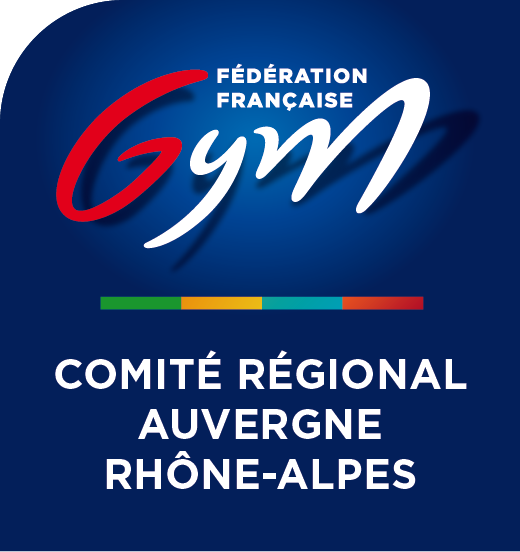 Merci de votre attentionUnivers Evolugym – Forum Technique Août 2022